大数据应用人才培养系列教材
R 语言
刘  鹏    张  燕    总主编
程显毅    主编                            刘颖  朱倩    副主编
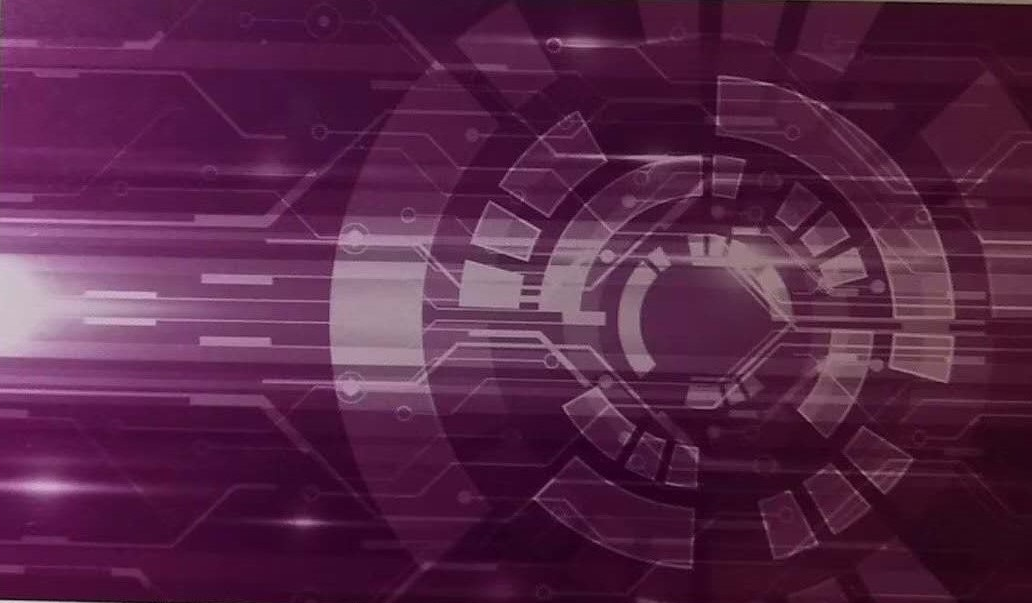 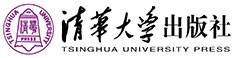 大数据应用人才培养系列教材
第十一章 影响大学平均录取分数线因素分析
11.1　背景与目标
11.2　数据说明
11.3　描述性分析
11.4　总结与建议
11.1 背景与目标
第十一章 影响录取因素分析
如何去选择一所适合自己的大学，是每个考生一生中最重要的事，也是每个考生最头疼的问题。分数线，地区，类型，985、211等都是考生选择高校的参考因素。
分析的目标：建立回归模型，试图找出影响高校录取平均分数线的因素，预测没有录取平均分数的院校的录取平均分数线，为考生选择高校提供资料支持。
大数据应用人才培养系列教材
第十一章 影响大学平均录取分数线因素分析
11.2　数据说明
11.1　背景与目标
11.3　描述性分析
11.4　总结与建议
11.2 数据说明
第十一章 影响录取因素分析
11.2 数据说明
第十一章 影响录取因素分析
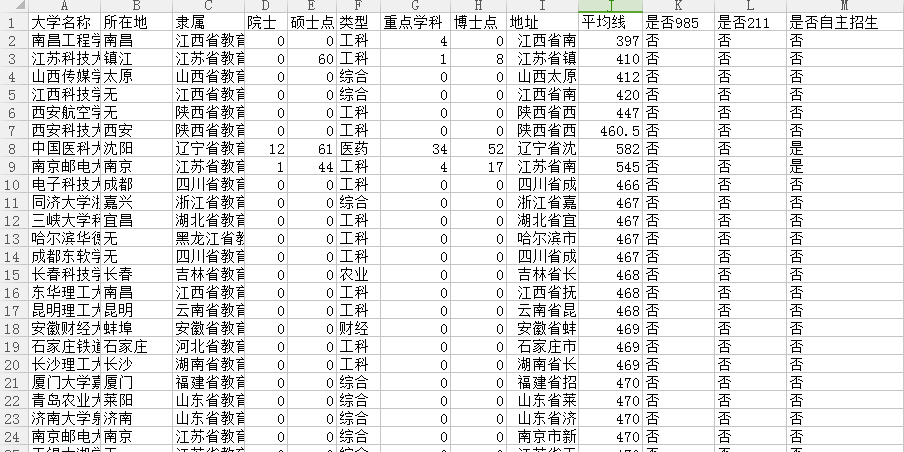 11.2 数据说明
第十一章 影响录取因素分析
（1）数据集构造 
    没有录取平均分数的院校有736所，作为测试集test，余下的433个样本作为训练集train。
（2）平均线概况
   #平均线转换为数值型
   >train$平均线<-as.numeric(as.character(train$平均线))
   #查看平均线情况
   > summary(train$平均线)
   #各录取平均线院校数量
   t1<-as.data.frame(table(train$平均线))
   plot(t1)
11.2 数据说明
第十一章 影响录取因素分析
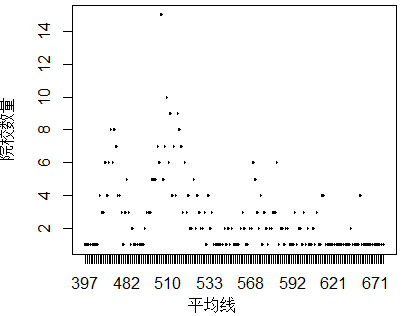 从图看出480-510分录取的院校最多。
11.2 数据说明
第十一章 影响录取因素分析
（3）院校分布概况
   院校分布如图所示。
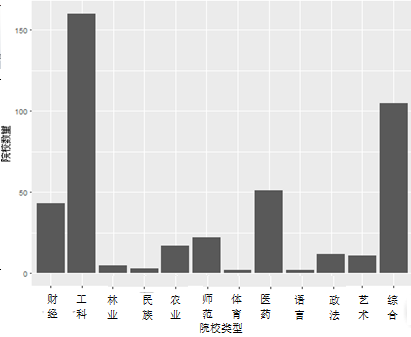 大数据应用人才培养系列教材
第十一章 影响大学平均录取分数线因素分析
11.3　描述性分析
11.1　背景与目标
11.2　数据说明
11.4　总结与建议
11.3 描述性分析
第十一章 影响录取因素分析
分析变量的重要性
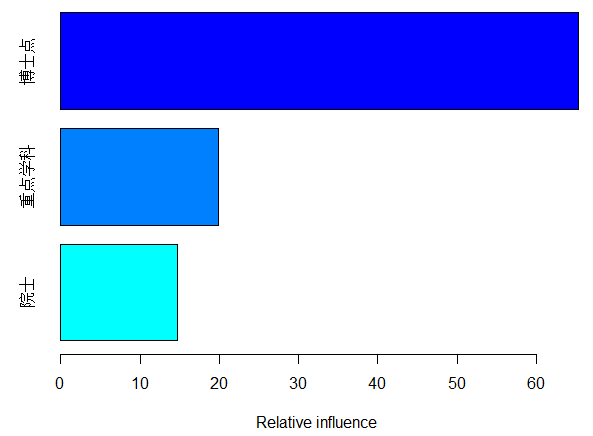 11.3 描述性分析
第十一章 影响录取因素分析
录取平均线预测
##将学校按照985,211进行分类，再预测
>x985<-df1[which(df1$是否985=='是'),]   #获取985信息
>cc<-x985[which(x985$ 是否211=="是"),]  #获取211信息
>c1<-cc[which(cc$平均线=='无'),]         #获取无平均线记录
>c<-cc                                   #临时存储211信息
>c$平均线<-as.numeric(as.character(c$平均线)) #类型转换
>summary(c$平均线)                      #211信息信息描述
>c2<-cc[which(cc$平均线!='无'),]       #211有录取平均线的学校
>c3<-cc[which(cc$平均线=='无'),]       #211无录取平均线的学校
>c2<-c2[,-c(1,3,9,11,12)]          #投影表11.2第1,3,9,11,12列
>c2$所在地<-as.numeric(c2$所在地)               #类型转换
11.3 描述性分析
第十一章 影响录取因素分析
录取平均线预测
>c2$类型<-as.numeric(c2$类型)                   #类型转换
>c2$是否自主招生<-as.numeric(c2$是否自主招生)   #类型转换
>c2$平均线<-as.numeric(as.character(c2$平均线))  #类型转换
>fit<-lm(平均线~ 所在地+院士+硕士点+类型+重点学科+博士点,data=c2)  #建立线性回归模型
>summary.lm(fit)   #查看模型参数
>#删除不重要的因素，再次拟合
>fit<-lm(平均线~ 硕士点+类型+博士点,data=c2)
>par(mfrow=c(2,2))
>plot(fit)
>summary.lm(fit)
11.3 描述性分析
第十一章 影响录取因素分析
录取平均线预测
#211无录取平均线的学校进行录取线预测
>c3<-c3[,c(2,4,5,6,7,8,13)]        #整理数据
>c3$所在地<-as.numeric(c3$所在地)  #类型转换
>c3$类型<-as.numeric(c3$类型)      #类型转换
>c3$是否自主招生<-as.numeric(c3$是否自主招生)
>t<-predict(fit,c3)                #预测
>summary(t)                        #查看预测结果
11.3 描述性分析
第十一章 影响录取因素分析
录取平均线预测
#对既不是985又不是211的进行预测
>xx<-df1[which(df1$是否211=='否'&df1$是否985=='否'),]
>b<-xx
>b1<-b[which(b$平均线!='无'),]  
>b2<-b[which(b$平均线=='无'),]  
>b1<-b1[,-c(1,9,11,12)]
>b1$所在地<-as.numeric(b1$所在地)  #类型转换
>b1$隶属<-as.numeric(b1$隶属)      #类型转换
>b1$类型<-as.numeric(b1$类型)      #类型转换
>b1$是否自主招生<-as.numeric(b1$是否自主招生)  #类型转换
>b1$平均线<-as.numeric(as.character(b1$平均线))  #类型转换
>fit<-lm(平均线~ 所在地+隶属+院士+硕士点+类型+重点学科+博士点+是否自主招生,data=b1)                       #建立线性回归模型
11.3 描述性分析
第十一章 影响录取因素分析
录取平均线预测
>summary.lm(fit)                     #查看模型参数
>par(mfrow=c(2,2))
>plot(fit)
>b2<-b2[,c(2,3,4,5,6,7,8,13)]        #准备数据
>b2$所在地<-as.numeric(b2$所在地)    #类型转换
>b2$隶属<-as.numeric(b2$隶属)        #类型转换
>b2$类型<-as.numeric(b2$类型)        #类型转换
>b2$是否自主招生<-as.numeric(b2$是否自主招生)  #类型转换
>t<-predict(fit,b2)                  #预测
>summary(t)                           #查看预测结果
11.3 描述性分析
第十一章 影响录取因素分析
录取平均线预测
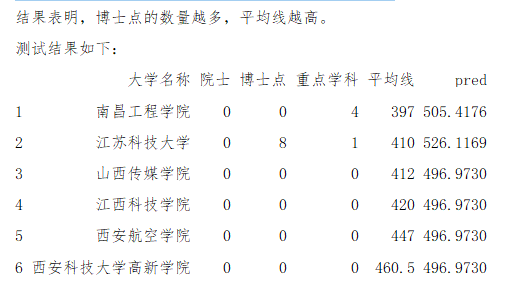 11.3 描述性分析
第十一章 影响录取因素分析
模型评估
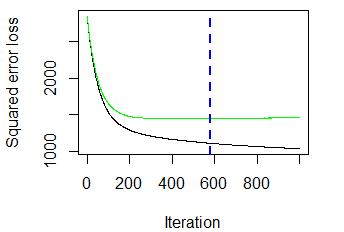 录取平均线预测误差
大数据应用人才培养系列教材
第十一章 影响大学平均录取分数线因素分析
11.4　总结与建议
11.1　背景与目标
11.2　数据说明
11.3　描述性分析
11.4 总结与建议
第十一章 影响录取因素分析
预测的自变量和因变量需要是数值型，但给定的数据大多数变量都是非数值型，所以在使用预测模型时进行了大量类型转换工作。设想用分类模型解决本例，更自然，时间关系没有尝试。
从结果中科院看出，明显五个变量的测试结果比三个变量的测试结果要好，本实验没有考虑特征优化。
AIRack人工智能实验平台
——一站式的人工智能实验平台
DeepRack深度学习一体机
——开箱即用的AI科研平台
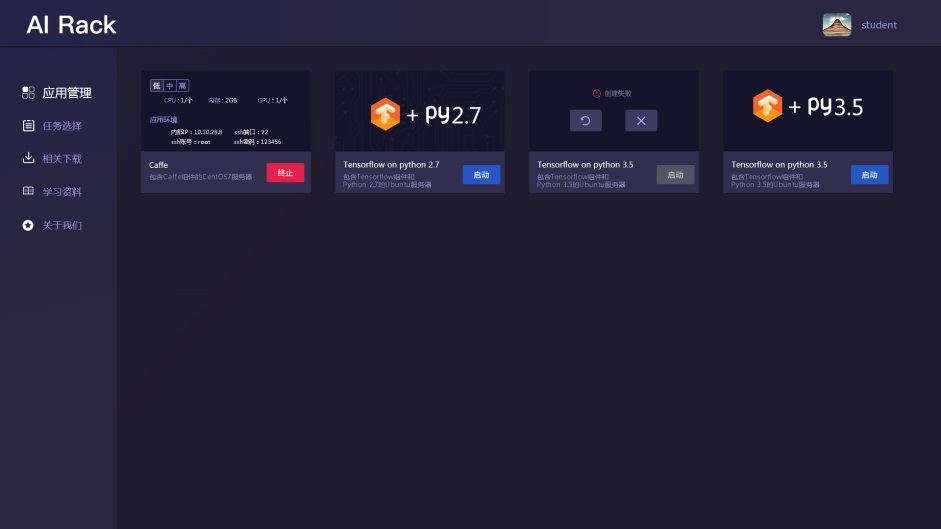 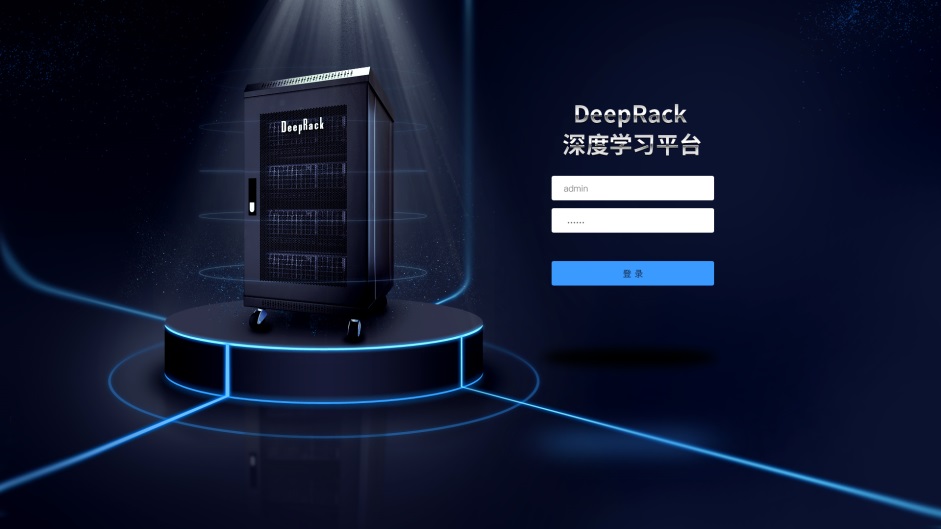 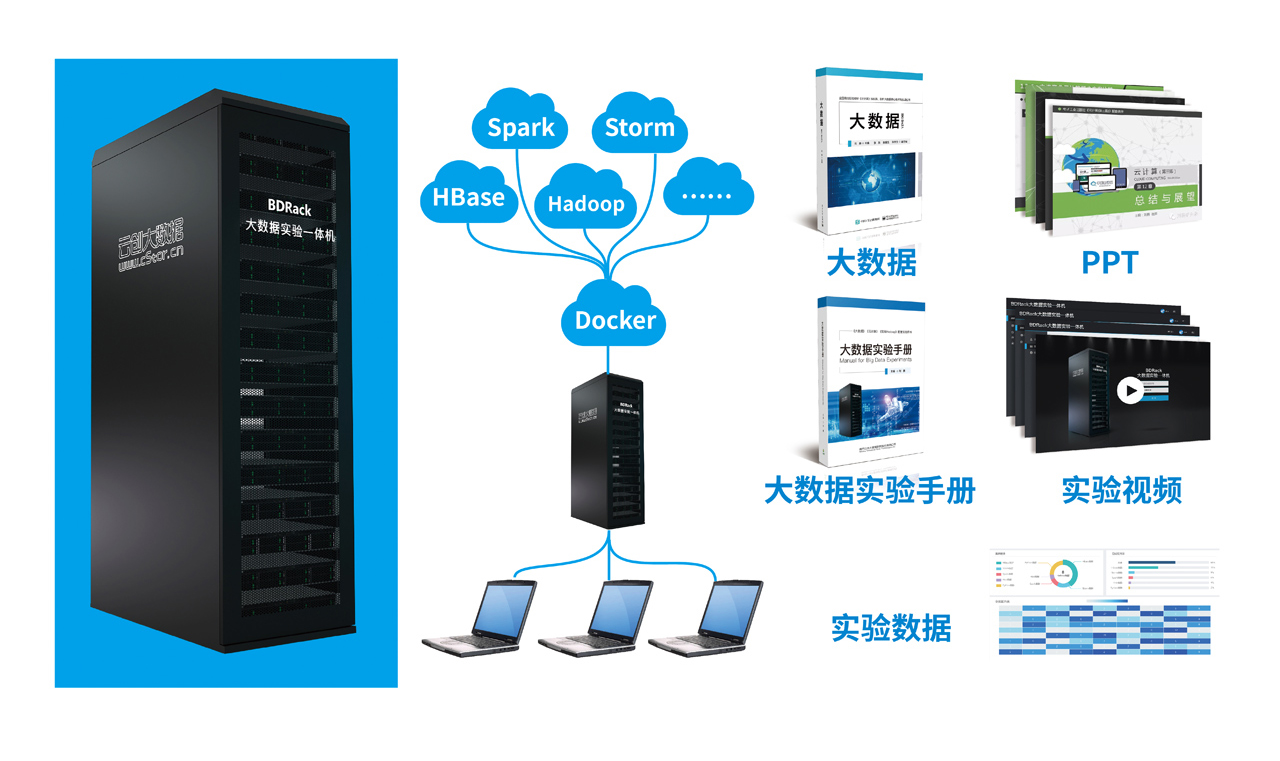 BDRack大数据实验平台——一站式的大数据实训平台
云创公众号推荐
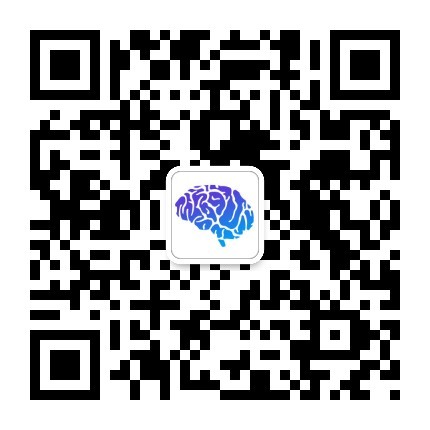 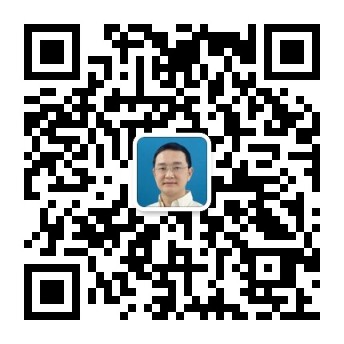 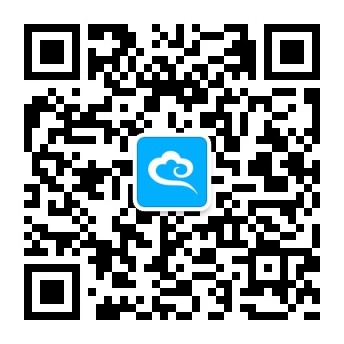 深度学习世界
刘鹏看未来
云计算头条
微信号：dl-world
微信号：lpoutlook
微信号：chinacloudnj
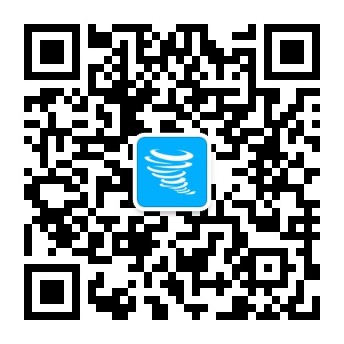 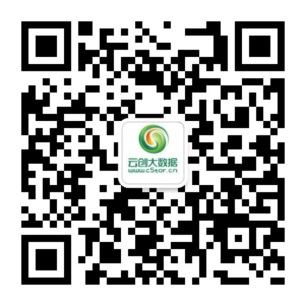 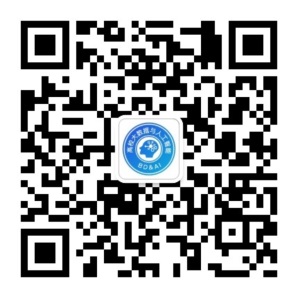 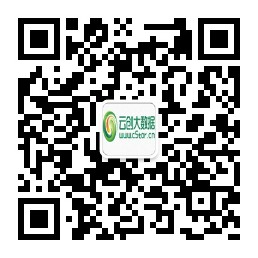 中国大数据
云创大数据服务号
高校大数据与人工智能
云创大数据订阅号
微信号：cstorbigdata
微信号：cstorfw
微信号：data_AI
微信号：cStor_cn
手机APP推荐
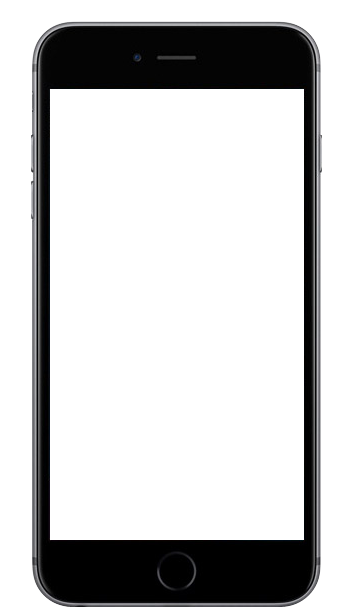 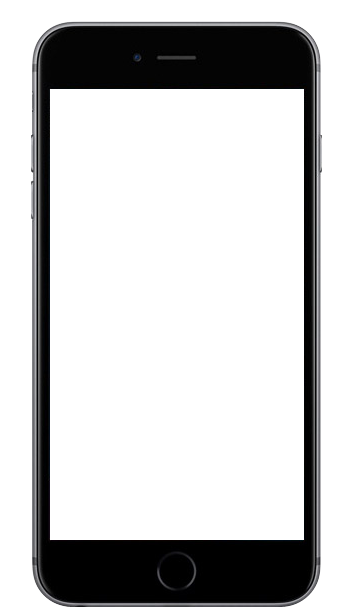 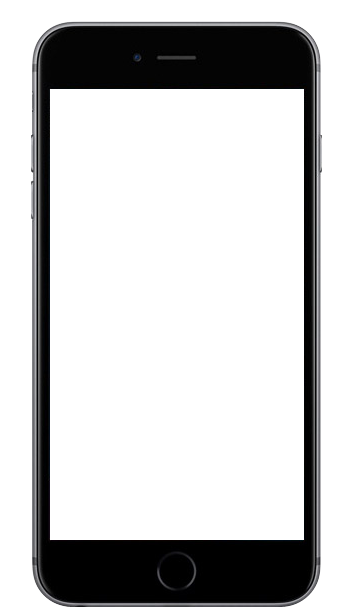 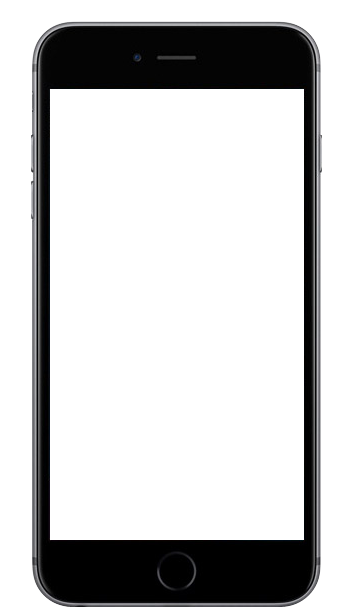 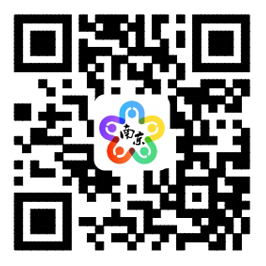 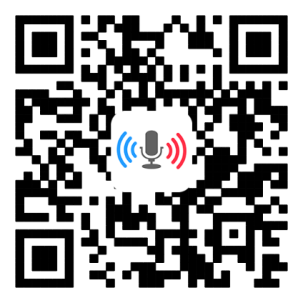 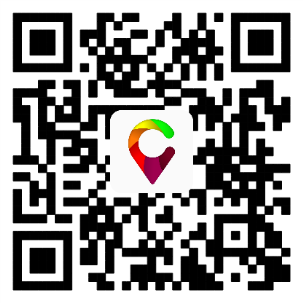 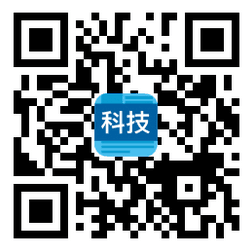 我的PM2.5
同声译
我的南京
科技头条
随时随地准确
查看身边的
PM2.5值
支持26种语言
互译的实时翻
译软件
云创大数据为路
况大数据应用提
供技术支持
汇聚前沿资讯
的科技情报站
网站推荐
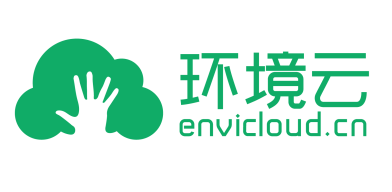 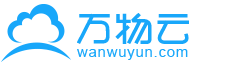 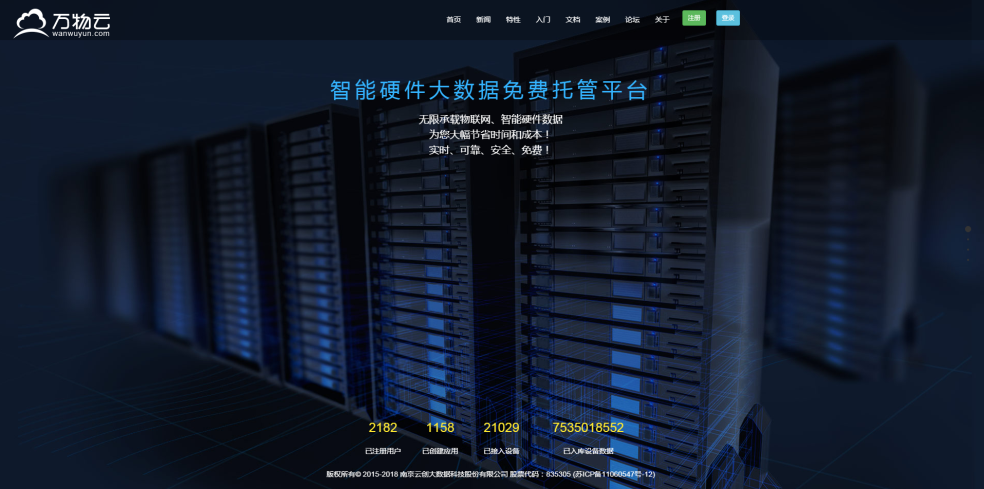 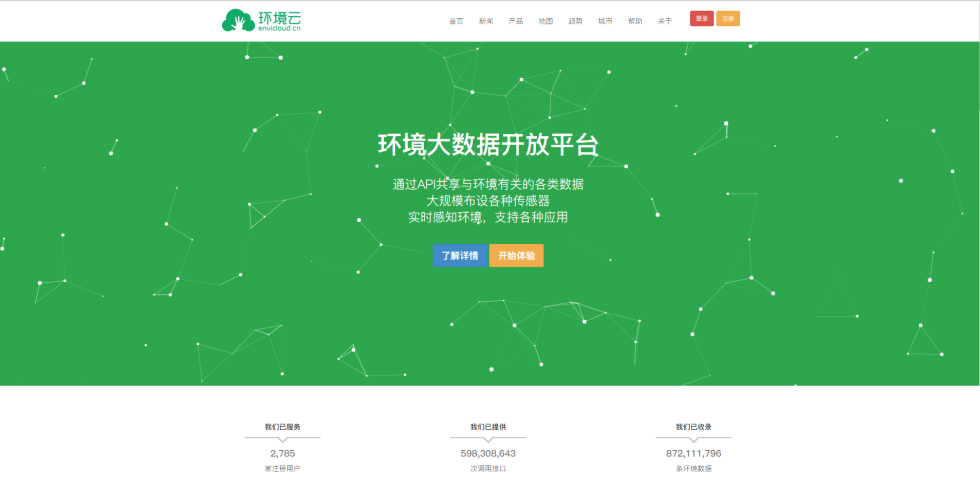 万物云
智能硬件大数据免费托管平台
环境云
环境大数据开放共享平台
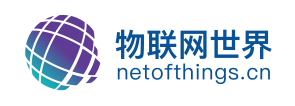 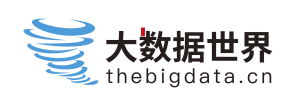 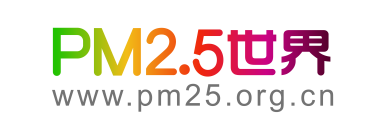 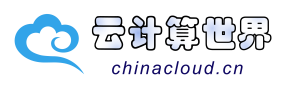 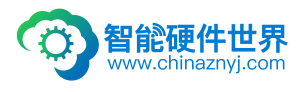 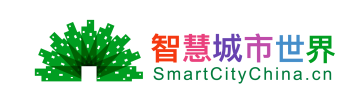 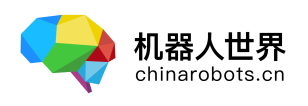 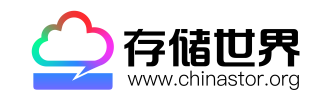 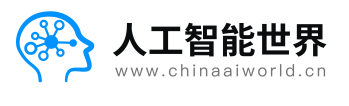 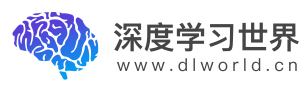 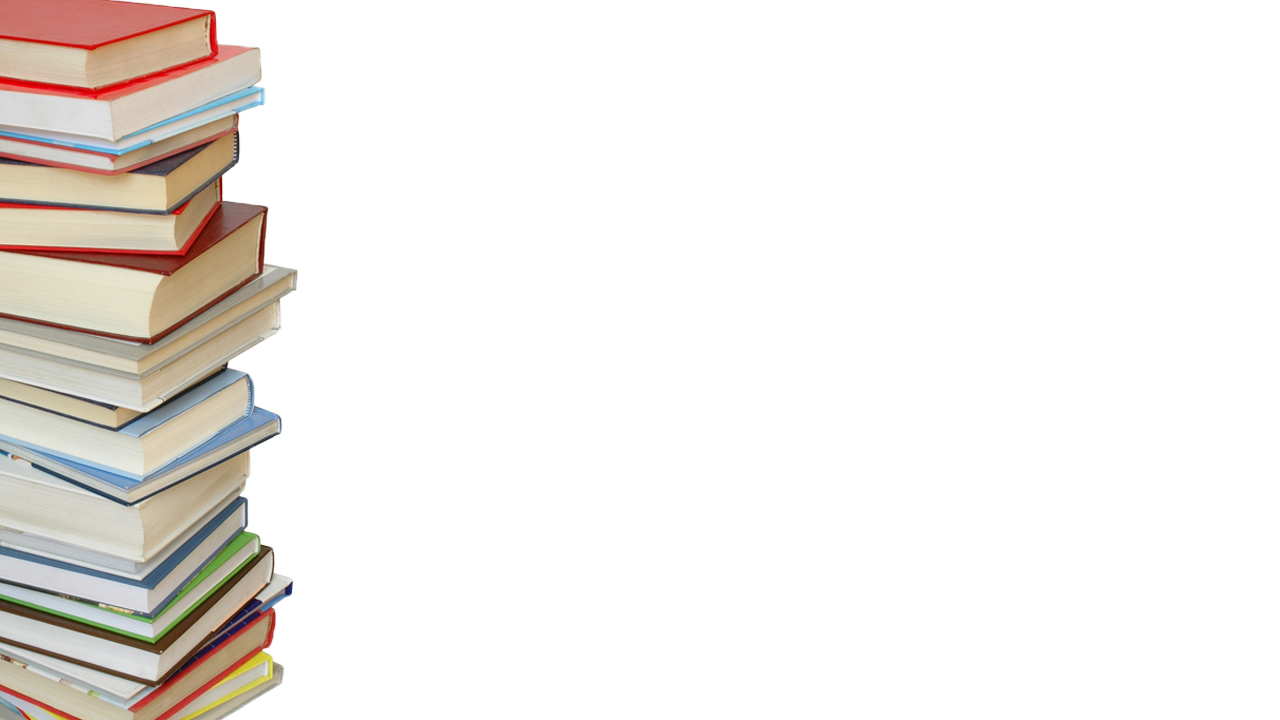 感谢聆听